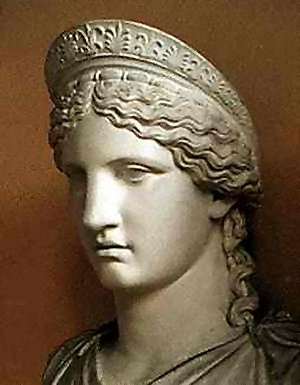 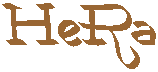 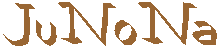 HERA
Hčerka Kronosa & Ree,
Sestra & žena Zevsa,
Boginja družine & plodnosti,
Otroci: Ares, Hefajst, Heba, Ejlejtija,
Njena žival je pav.
Zgodba o njuni poroki
Hera je rekla Zevsu:     “Tvoja žena bom le,   če boš prišel v moje naročje, ne da bi se tega sama zavedala!”
Zevs se je rad oziral za drugimi boginjami & z njimi imel veliko otrok.
Hera je bila zelo ljubosumna 
   & maščevalna
Ker je bila boginja družine
   & zaščitnica zakonske 
   zveze mu je nezvestobo 
   oprostila še težje.
Upodabljali so jo z žezlom 
    & diademom,
Njeno orožje so bile
    megle, grom & nevihte
Častili so jo v vsem grškem 
    svetu. Templje so ji postavili 
    pozejdoniji-grška kolonija
    v južni Italiji, v Olimpiji in 
   drugod,
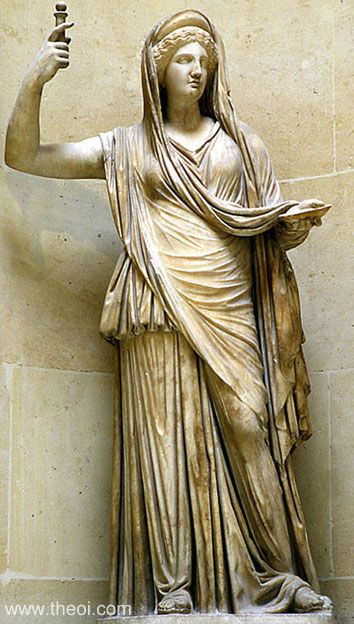 Junona
Po legendi naj bi Junona dobila ime Moneta-zaradi gosi,
Posvečen ji je bil oz.
    ji je mesec junij,
Skupaj z Jupitrom & Minervo-kapitolinsko trojico
Viri
Internet:
ro.zrsss.si/projekti/medanticnimibogovi/hera/hera.htm 
sl.wikipedia.org/wiki/Hera 
baza.svarog.org/mitologija/grska_mitologija/hera.php 
vesnakravcar.mojforum.si/vesnakravcar-post-2678.html 
sio.edus.si/stroke/Zgodovina/Med%20anticnimi%20bogovi/maloz/hera.htm 
Slike
Leksikon